Тема: Витамины.
ЗАДАЧИ УРОКА:
1.  Дать представление  о  витаминах
2. Что такое авитаминоз и гипервитаминоз?
3. История  открытия   витаминов
4.  Характеристика витаминов (биологическая роль, содержание в продуктах, и заболевания при недостатке витаминов)
5. Тест на усвоение материала
Представление о витаминах
Витамины – это жизненно необходимые низкомолекулярные органические вещества, которые в минимальных дозах оказывают на организм мощное биологическое действие через участие деятельности ферментов. Организм витамины не синтезирует, поэтому основным источником витаминов служат продукты питания.
Авитаминоз и гипервитаминоз
Авитаминоз – это заболевание, вызванное полным отсутствием какого-либо витамина.   

Гипервитаминоз  развивается при избыточном потреблении витаминов. В результате может развиться аллергия, кожные сипи, тошнота, понос.
Характеристика витаминов
В настоящее  время  открыто   более 80  видов  витаминов. В большинстве случаев это различные органические вещества. Обозначаются витамины большими латинскими А, С, В, D, P, Е и другие.    
   Витамины классифицируют по их способности растворяться в воде или в жирах, в связи с чем выделяют две группы витаминов: водорастворимые (витамины групп В, витамины С, Р) и жирорастворимые (витамины А, D, Е, К).
Характеристика витаминов
Познакомимся с водорастворимыми витаминами.
К витаминам группы В относится несколько форм витаминов, например: В1,В2, В6, В12. 
      Витамин В1 (тиамин) влияет   на процессы обмена  углеводов. Он необходим  для нормальной   деятельности тех органов, где наиболее интенсивен  обмен  углеводов: нервной системы, сердца, мышц. Витамин В1 содержится в неочищенных  зернах злаков, семенах бобовых  растений, в яичном желтке.  При отсутствии в пище витамина В1 возникает тяжелая болезнь БЕРИ-БЕРИ. Раньше  она   была     распространена на некоторых тихоокеанских островах, где  основу питания составлял очищенный рис. В нем нет  витамина В1. У заболевших  людей расстраивалась деятельность нервной системы: начинались судороги, развивались  параличи. Эта болезнь часто кончалось  смертью.
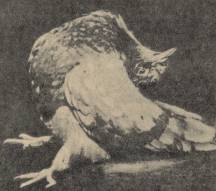 Судороги  у голубя при авитаминозе  витамина В1
Характеристика витаминов
Витамин В2 (рибофлавин) впервые был получен в XIX веке в середине 30-х гг. Он состоят из спирта рибитола и изоллоксазина, содержится  в зерне, печени, мясе, молоке, яйцах. При недостаточном   потреблении  у взрослого человека нарушается зрение и повреждаются  слизистые оболочки рта.
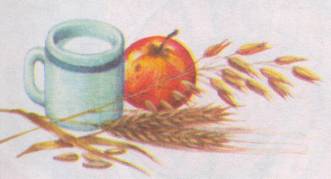 Характеристика витаминов
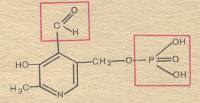 Витамин В6 (пиридоксин) участвует  в белковом обмене, уменьшает отложение на стенках кровеносных сосудов особого вещества холестерина. Недостача  ведет к развитию атеросклерозу, ожирению печени, поражению селезенки  и зобной железы. Витамин содержится в больших количествах в пшеничных отрубях, пивных дрожжах, ячмене, печени.
Химическая формула витамина В6
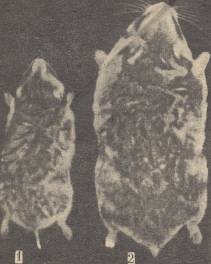 Авитаминоз В6 у хомяков
Характеристика витаминов
Витамин В12 был открыт в 1948 году в скором времени синтезирован. Биологическая роль витамина заключается  в стимуляции кроветворения, т.е. регуляции образования  клеток крови - эритроцитов и тромбоцитов. При недостаче витамина развивается злокачественная анемия (малокровие).Источником витамина служат продукты только животного происхождения, особенно богаты им печень, молоко, яйца.
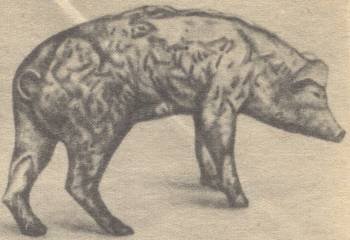 Злокачественная анемия у свиньи
Характеристика витаминов
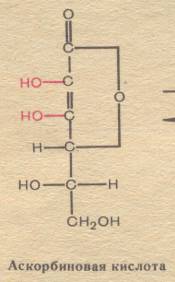 Витамин С (аскорбиновая кислота) является сильным восстановителем и легко превращается в свою дегидроформу, она участвует в образовании дентина, хряща, усиливает процесс всасывания железа в кишечнике, необходима для синтеза норадреналина в надпочечниках.  Содержится  в шиповнике, черной смородине, клюкве, лимоне, апельсинах.
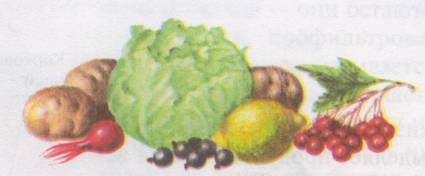 Характеристика витаминов
Когда организм долгое время не получает  витамина С, развивается ЦИНГА - заболевание, известное путешественникам и мореплавателям. При этом заболевании появляется кровоточивость  десен, язвы на слизистых оболочках рта, расшатываются и выпадают зубы. Кости становятся хрупкими, возникают боли в суставах. Наступает малокровие, и резко  снижается сопротивляемость организма инфекционным заболеваниям.
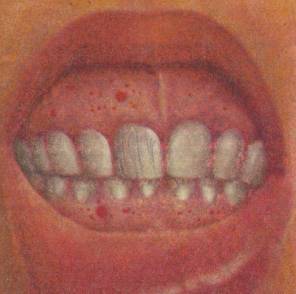 Цинга. Кровоточивость десен
Заболевания при недостатке витамина С
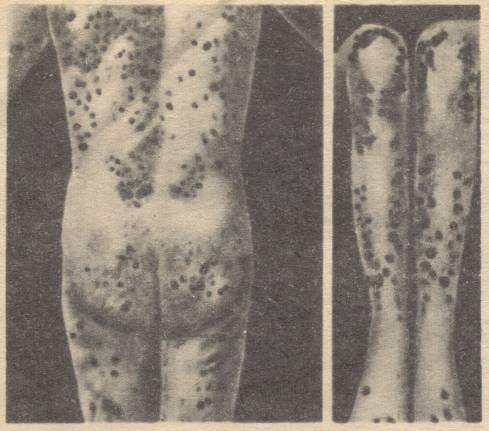 Цинга. Точечные и пятнистые кровоизлияния на туловище и конечностях.
Характеристика витаминов
Витамин  РР( никотиновая  кислота)  известна давно,  однако о ее витаминных свойствах  впервые упоминается в 20 годах XX века. Биологическое значение витамина заключается в том ,что он является  частью   ферментоф, катализирующих  различные окислительные реакции, также участвуют в синтезе жирных кислот, обмене  аминокислот.  Авитаминоз  витамина РР (пеллагра) часто называют    «болезнью трех  Д», понимая под этим три ее основные симтома- дерматит, диарея(сильные поносы), деменция (приобретенное слабоумие)   Витамин РР содержится в больших количествах в отрубях, пивных   дрожжах, печени ,мясе.
Авитаминоз витамина РР
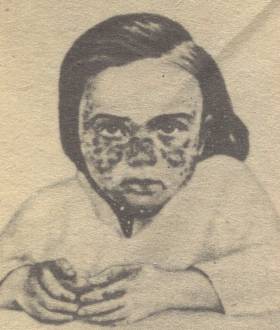 Пеллагра.Специфический дерматит, располагающийся симметрично на не защищенных одеждой поверхностях тела.
Характеристика витаминов
Познакомимся с жирорастворимыми витаминами.
К ним принадлежат витамины А, D, Е, К.
Витамин А, или каротин содержится в основном в животной пище, например в рыбьем жире, сливочном масле, молоке, яичных желтках, печени, почках, рыбьей икре. Вещество, превращающееся в организме в витамин А, содержится в растительной пище: моркови, шпинате, помидорах. Витамин А - составная часть    светочувствительного   вещества  в  сетчатке глаза. Кроме  того, он необходим для роста клеток. При его недостатке дети плохо растут, нарушается формирование зубов, волос, поражаются легкие. Может возникнуть  особое заболевание –« куриная слепота»:с наступлением сумерек таких больных ослабевает  зрение.
Характеристика витаминов
Витамин D (антирахетический) содержится в рыбьем жире , печени, желтке  куриного яйца и многих других продуктах. При недостатке  в пище витамина D у детей развивается РАХИТ. При рахите содержание солей в костях, оказывается пониженным, поэтому  рост ребенка замедляется. Скелет формируется неправильно. У больных рахитом детей искривлены ноги, голова и живот увеличены.
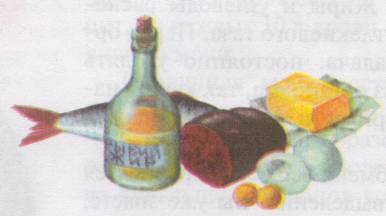 Заболевания при недостатке витамина D
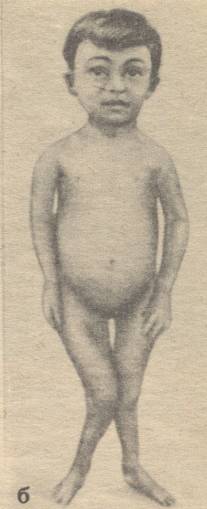 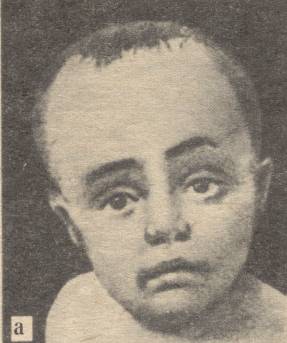 Авитаминоз D .Рахит. А- непропорционально большая голова. Б-искривление ног.
Характеристика витаминов
Витамин Е  (антистерильный) был открыт в 1922 году и было установлено, что витамин Е влияет на нормальное протекание процессов размножения. При недостатке у людей развивается бесплодие. Ими богаты семена злаков, ягоды шиповника, желтки яиц.
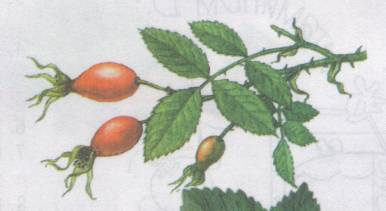 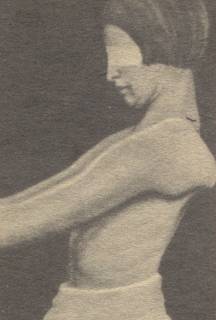 Мышечная атрофия при  авитаминозе Е.
Хватает ли витаминов вашему организму?
Вам не хватает витамина А, если:
  вас ослепляет слишком яркий дневной свет;
 вас ослепляет свет фар идущей навстречу машины;
при переходе от дневного света к сумеркам вы наблюдаете! себя «куриную слепоту» с нарушением цветового зрения;
 у вас краснеет кожа на локтях, коленях и под ягодицами;
у вас очень часто бывает раздражение слизистой оболочки горла;
у вас появляется перхоть.
Вам не хватает витаминов группы В, 
если:
на вашем лице можно увидеть следы себореи, в особенно на крыльях носа, вокруг глаз и ушей;
у вас ярко-красный язык;
у вас ярко-красные слизистые;
вы непривычно часто нервничаете;
на вас напала ничем не объяснимая бессонница;
вас беспокоят все усиливающиеся головокружения;
вы при малейшем усилии начинаете задыхаться;
перед вашими глазами пляшут пятнышки или (и) летают мушки.
Вам не хватает витамина С
если:
 у вас распухают и кровоточат десны;
даже при легком ударе на теле сразу же становится кровоподтек;
без видимой причины болят мышцы;
начали шататься зубы.
Вам не хватает витамина Е
Вам не хватает витамина Е, если:
 вы постоянно ощущаете страшную усталость;
 порой случаются минуты необъяснимой слабости;
 стали медленно заживать царапины и раны;
Тест на усвоение материала
1. Витамины - это:   
а) минеральные вещества;
б) вещества органического происхождения;
в) белки                                
2. Авитаминоз –это 
а) недостаток витаминов;
б) избыток витаминов;
в) частичный недостаток витаминов.          
3. К водорастворимым витаминам относятся:
а) витамины группы В, С, А   
б) витамины группы А, С, Е,К  
в) витамины группы В, С, Р и другие.                                                  
4. К жирорастворимым витаминам относятся:
а) витамины группы В, С   
б) витамины А, D, Е, К.                                                 
 в) витамины А, Р
5. Недостаток витамина D приводит  к заболеванию:
а) рахитом;
б) цингой;
в) анемией.
6. В чем больше витамина С:
а) в мясе;
б) в смородине;
в) в хлебе.
7. Какой витамин необходимо включать в рацион больного пеллагрой:
а) витамин А
б) витамин Р
в) витамин С
8. Недостаток витамина В1 вызывает:
а) судороги;
б) дерматит;
в) анемию
9. Рыбий  жир богат витамином:
а) витамин А;
б) витамин С;
в) витамин D;
10. Отсутствие какого витамина приводит    к заболеванию бери-бери:
а) витамина А;
б) витамина С;
в) витамина В1.
1
2
3
4
5
6
7
8
9
10
Б
А
В
Б
А
Б
Б
А
В
В
КЛЮЧ К ТЕСТУ
СПАСИБО ЗА УРОК.
БУДЬТЕ ЗДОРОВЫ!